VISUAL IDENTITY PROJECT
Presentation to Governing Body
20.01.2021
Do we need a new visual identity?
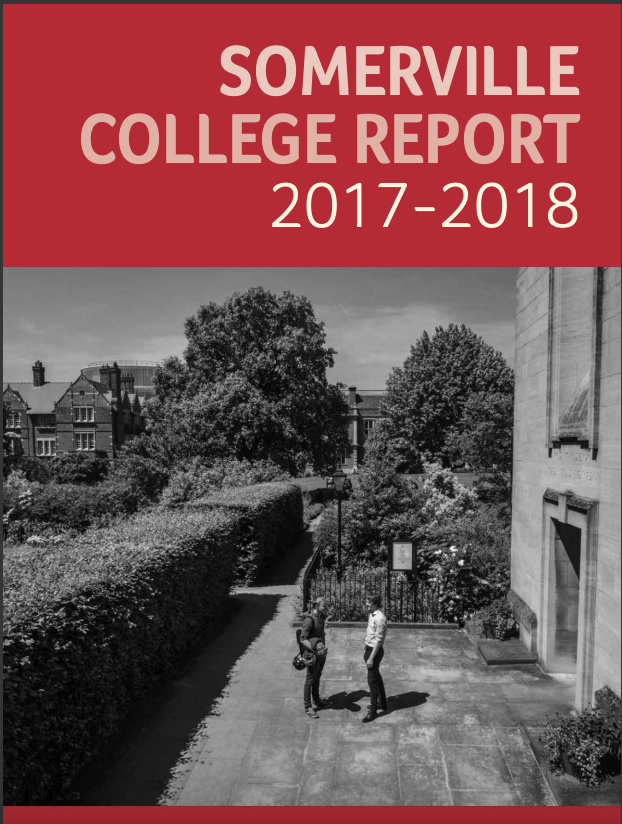 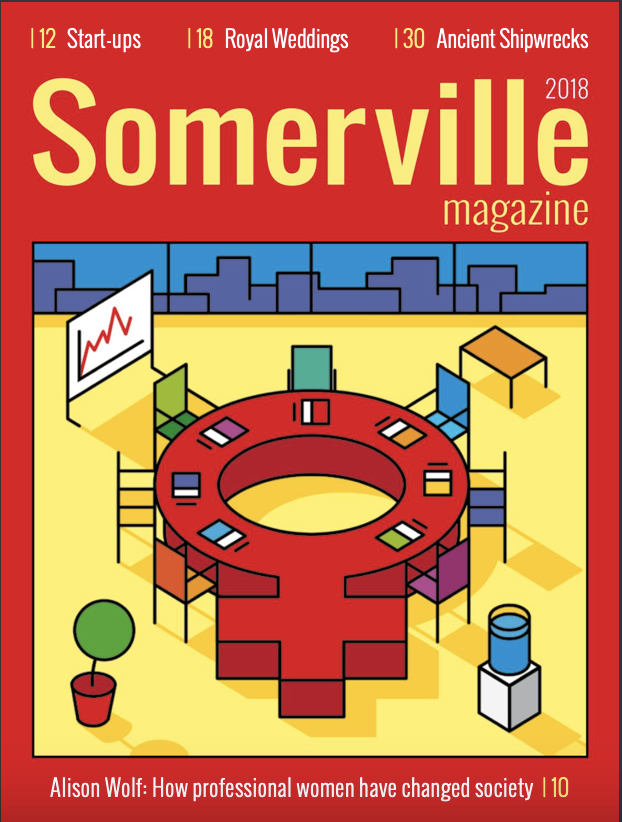 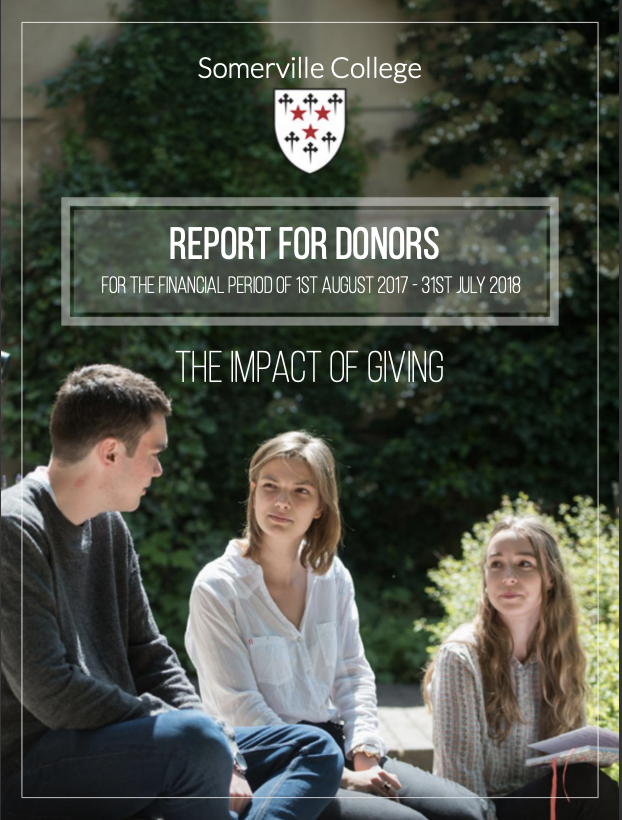 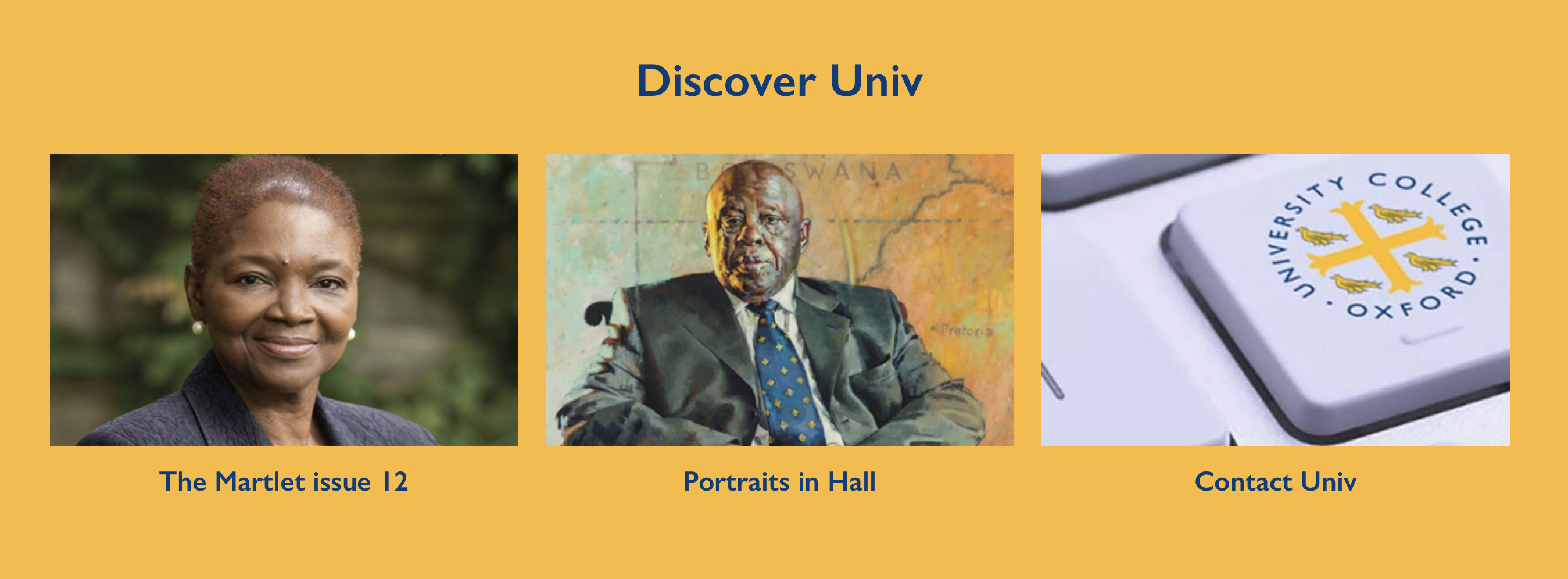 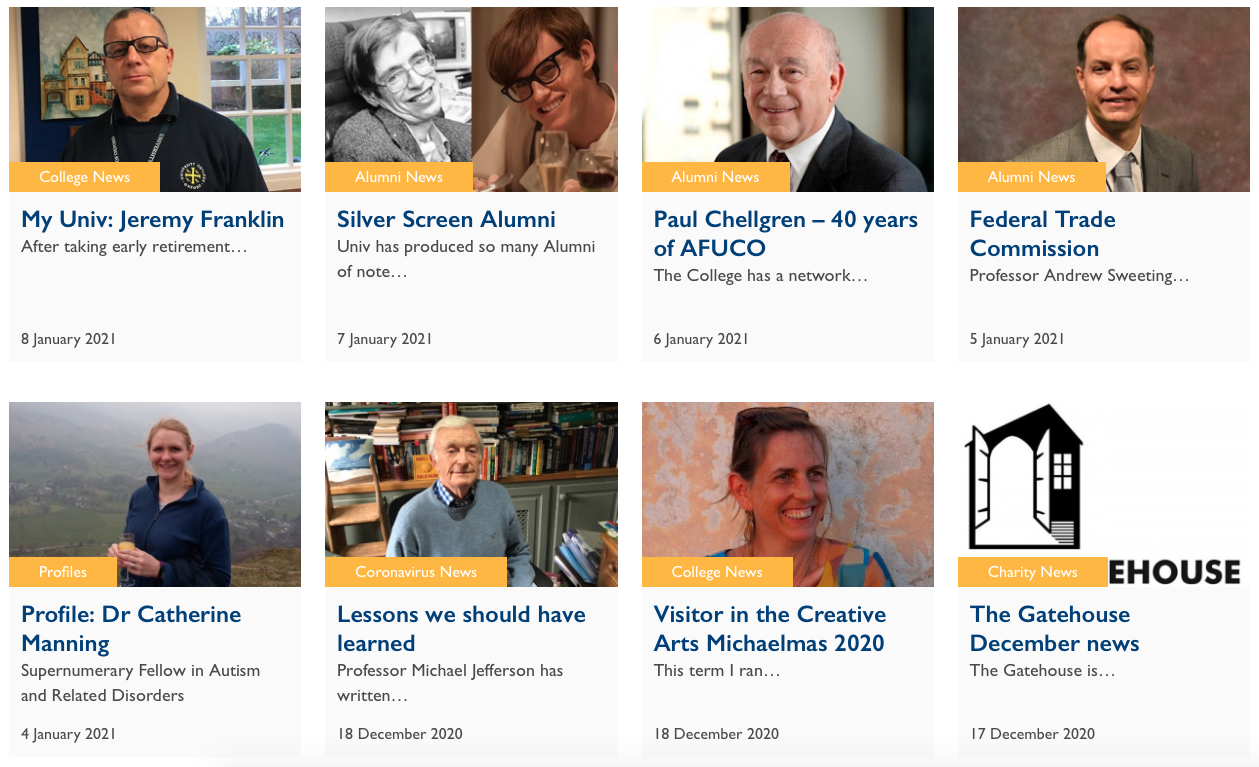 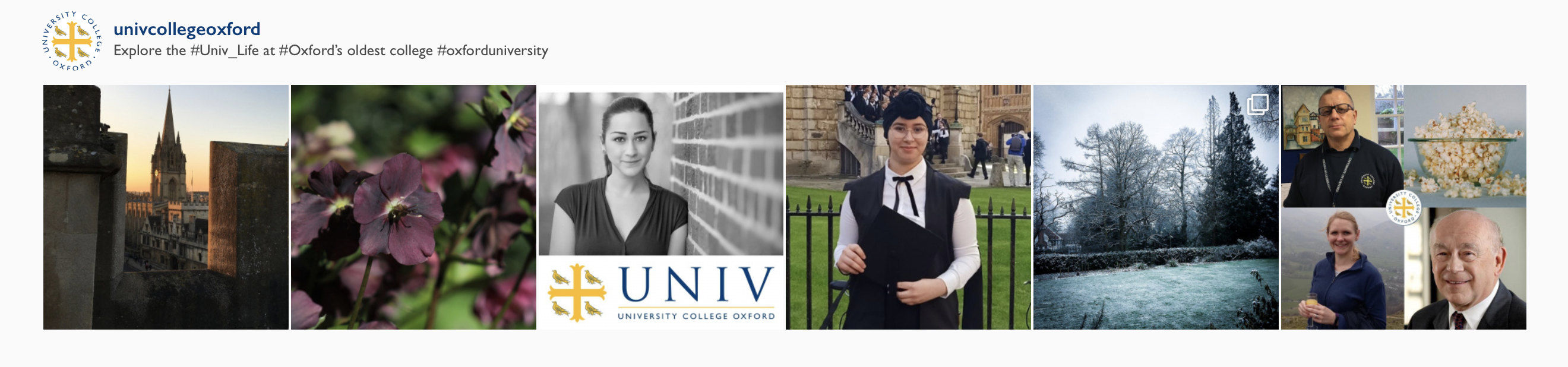 Do we need a new visual identity?

An organisation that looks and sounds like it knows itself and its purpose, which has the courage of its convictions…
- inspires trust
- develops sense of community
- sustains interest
The Brief
people really care, genuine warmth
bold / radical / life-affirming 
the home of free thinking

…as different aesthetically as intellectually
A Note on Cost

Website development and RISE campaign coincided
Visual Philosophy already briefed for RISE campaign
Suggested opportunity to create a cohesive visual identity 
and save money by combining the two briefs

Total bill: £9,950
RISE Campaign £5,800
Somerville visual refresh: £4,150
The Agency
retained Visual Philosophy, agency who did 140th and MTST work
briefed them with creating a suite of collateral for print, social, ambient
all supporting the Somerville ethos of bold, pioneering, warm, life-affirming